Suivi annuel du service (SAS)“Science ouverte et Communication”
Magali Damoiseaux
 Marie Roger-Chantin
16/01/2023 - SAS
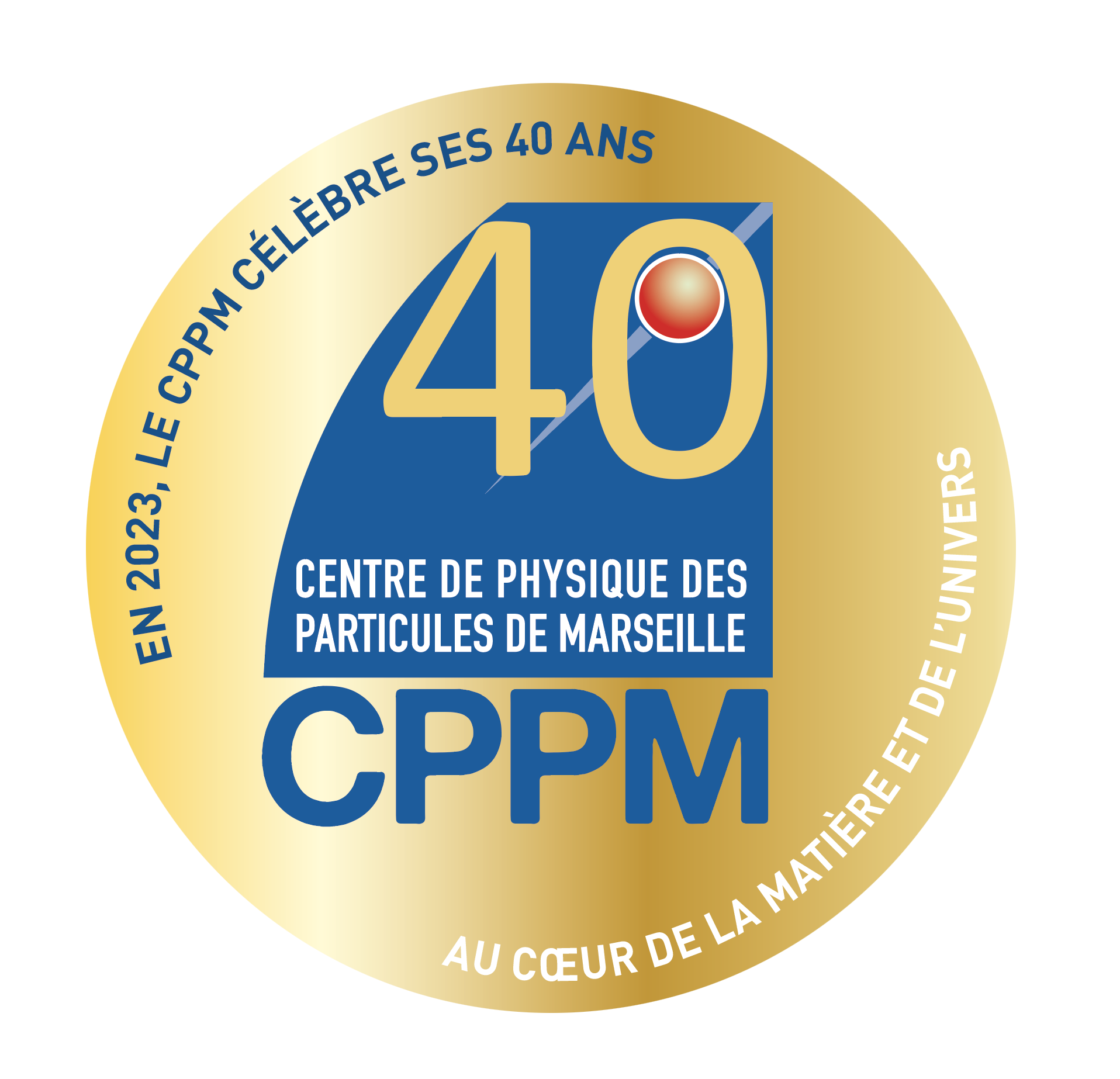 Organisation fonctionnelle
Référents



      IST	Eric Kajfasz
      Outil IST LIMBRA	Renaud Le Gac
      CST pour l’AMU	Julian Bautista      Ateliers CinéSciences	Yann Coadou
      Sciences à l’école	José Busto
      Masterclasses 	Julien Cogan
	Elisabeth Petit
	Justine Serrano
      Treize Minutes	Yannick Boursier
      Femmes de science*	Stéphanie Escoffier 
      TIPE	Heide Costantini
       Stages 	William Gillard
	Frédéric Hachon
       Animation Scientifique	Dorothea vom Bruch
	Benjamin Racine
	Farès Djama
Direction et responsables d’équipes et de services
Cellule Science Ouverte et Communication
Magali Damoiseaux 
Marie Roger-Chantin
Correspondants publications
Correspondants photos
Services administration, infrastructure et informatique, patrimoine et logistique
* Dans cette thématique, l’initiative de Chiara Lastoria et de Dorothea vom Bruch sur la place des femmes en science, débouchera probablement sur des actions de communication spécifiques
IST = Information scientifique et Technique
CST = Culture Scientifique et Technique
IST = Information scientifique et Technique
CST = Culture Scientifique et Technique
CPPM/MD – 11/01/2022
16/01/23
SAS
Documentation
Ressources documentaires
Renouvellement des abonnements, https://marintra.in2p3.fr/?q=fr/content/abonnements
Prêt de livres  bibliothèque CPPM https://koha3.in2p3.fr/ et bibliothèque universitaire https://bu.univ-amu.fr/ (compte ENT)
Achat de livres  gestion par le service (pas de service mutualisé IN2P3)
Actualités, https://marintra.in2p3.fr/?q=fr/content/linformation-scientifique-et-technique-ist (ex : FAQ Science Ouverte)
Production scientifique et technique
Aix Marseille Univ, CNRS/IN2P3, CPPM, Marseille, France
LIMBRA : outil du CPPM, https://marprod.in2p3.fr/limbra_cppm
Correspondant publications
Tableau récapitulatif, https://www.cppm.in2p3.fr/web/fr/recherche/publications/
HAL : archive ouverte, https://hal.science, référence pour AMU, pour la Science Ouverte, pour les CRAC… (vérifier vos proceedings et vos communications sans acte)
Indicateurs en IST et Communication
Bases de données internes, https://marintra.in2p3.fr/?q=fr/content/bases-de-données, mettre à jour au moins une fois par an			Medias
Responsabilités
Organisation de rencontres scientifiques
Interventions
Enseignements
16/01/23
SAS
Communication
Faire connaitre le CPPM
Objectifs de communication
Sensibiliser les jeunes aux sciences
Informer, intéresser, fédérer le personnel
En fonction de l’objectif visé et du public concerné, moyens adaptés :
Plaquette, rapport d’activité, site web
Newsletter, lettres institutionnelles, twitter, photothèque IN2P3
Evènements institutionnels, grand public
Evènements pour le personnel (présentations vulgarisées en RG, 40 ans du CPPM, ANTARES)
16/01/23
SAS
Outils et actions de communication 2022
16/01/23
SAS
Faits marquants (liste non exhaustive)
Il y a 20 ans, l’observatoire H.E.S.S. révolutionnait l’astronomie gamma de haute énergie
Meilleures limites mondiales pour la recherche de WIMP de basse masse avec l'expérience DarkSide-50
Le boson de Higgs
Des particules suivies à la trace avec des détecteurs LHC
LHC, l’accélérateur géant du Cern lancé à pleine puissance
Au Cern, les scientifiques reprennent l’exploration des origines de l’Univers
Des sphères KM3NeT-ORCA et des pixels pour sonder un des plus grands mystères de lUnivers
Prix Euclid Star décerné à Sylvain Gouyou Beauchamps, post-doctorant
Médaille de bronze du CNRS 2022 pour Elisabeth Petit, physicienne CNRS
HL-LHC - Retour vers le futur
Fin de la prise de données du télescope à neutrinos ANTARES
L'instrument DESI crée la plus grande carte 3D du cosmos
Dorothea vom Bruch, chercheuse CNRS, lauréate de la bourse européenne Starting grant 2021
27/01/2023
Réunion Générale CPPM
Evénements 2022qui ont sollicité des ressources humaines du CPPM !
Du 31 janvier au 4 février Accueil de 8 stagiaires de 3ème
11 février Journée internationale des femmes et des filles de science
22 février Visite du labo pour Aurélie Philippe, déléguée régionale
22 février Cérémonie « interne » du cristal collectif LSST
28 février Visite du labo pour des personnes du Conseil départemental du Var et de la Délégation du CNRS
7 mars Séminaire dans le cadre de la journée internationale des droits des femmes
8 mars Accueil du lycée Montgrand de Marseille *
9 mars Visite du labo pour des étudiants en L3 physique (organisée par Christian Morel)
15 mars Rencontres avec les professeurs du secondaire
23 mars en distanciel Masterclasse Belle II *
28 mars Visite du labo pour les directeurs/ responsables techniques de l'IN2P3
21 avril Visite du labo pour des étudiants de physique de l'Université de Groningen (organisée par William Gillard)
28 avril Accueil du lycée René Char d’Avignon *
3 mai Masterclasse e-Péron au lycée René Char d’Avignon *
19 juillet Visite du labo pour Caroline Roose, députée européenne
7 octobre Visite du labo pour les Services Centraux IN2P3
19 octobre Visite du labo pour les participants à la formation TeamLab (organisée par Aurélia Secroun)
14 novembre Visite du laboratoire par le comité HCERES
Du 12 au 15 décembre Accueil de 4 stagiaires de 3ème
* Dans le cadre des cordées de la réussite
16/01/23
SAS
Bilan 2022 (1)
Rapport d’activité
Publication de l’édition 2021, en français et en anglais
Version anglaise en cours de finalisation
Présentation de la structure (éd°2022 aux RES le 20 janvier 2023
Sites web (externe et interne)
Groupe WEB constitué de Mathieu D., Thierry M., Angélique P., Mathieu P.-T., Adrien R., Cristi, Magali D. et Marie R.-C. 
Améliorer la lisibilité des informations (catégories informationnelles, structuration…)
Inciter les responsables de rubriques à mettre à jour « leurs » informations
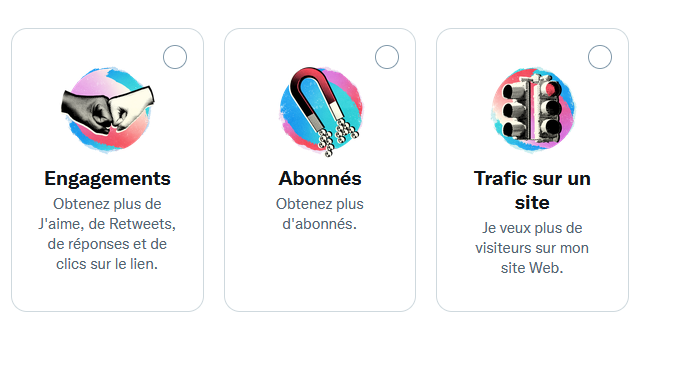 Photos
Valoriser les activités scientifiques et techniques avec des photos
Site du CPPM, https://www.cppm.in2p3.fr/web/fr/laboratoire/medias/
Photothèque de l’IN2P3, https://phototheque.in2p3.fr/index.php?/category/540
Photothèque de CNRS Images (bientôt visibles)
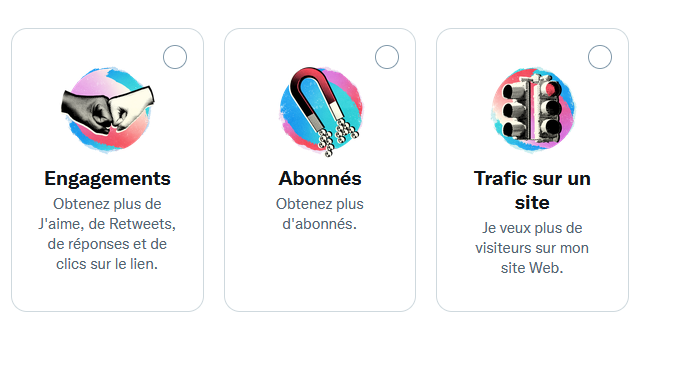 Twitter
382 abonnés fin 2019 // 460 début 2021 // 530 début 2023
Un correspondant dans chaque équipe et service pour communiquer davantage sur Twitter ?
Echos dans les médias
https://www.cppm.in2p3.fr/internal/medias/ 1 seule information pour l’instant…
16/01/23
SAS
[Speaker Notes: Trouver un moyen d’améliorer le processus de réalisation]
Bilan 2022 (2)
Projet « présentation du labo destinée à des jeunes »
Sollicitations de Camille Hermantier-Rivet, apprentie et Jerry Brucoli, stagiaire pour réaliser des textes vulgarisés et des vidéos
Femmes de sciences
Quelques tweets ont été postés
Séminaire le 7 mars
Masterclasse internationale de physique 
23 mars, Belle II et 1 classe du lycée Montgrand de Marseille
Cordées de la réussite, https://indico.in2p3.fr/category/1101/
"Réussir avec les sciences" avec la région académique Provence-Alpes-Côte d'Azur et Aix-Marseille Université (tête de cordée)
1ère cordée avec le lycée Montgrand de Marseille :
Visite, présentations, travaux pratiques : https://indico.in2p3.fr/event/26392/
Masterclasse avec Belle II, https://indico.in2p3.fr/event/26446/
2ème cordée avec le lycée René Char d'Avignon :
Visite, présentations, travaux pratiques, https://indico.in2p3.fr/event/26393/
Masterclasse e-péron, https://indico.in2p3.fr/event/26448/
Treize Minutes, https://treize.lis-lab.fr/
Edition 2022, à l'Espace Julien, 12 avril
Cycle de conférences du CPPM
Reprise en juin, https://indico.in2p3.fr/category/263/
Fête de la science, https://indico.in2p3.fr/event/27164/
Village des sciences à La Seyne-sur-Mer
Village des sciences à Marseille
Visite insolite du CNRS « Cosmophonie »
Bilan présenté en RG d’octobre : https://indico.in2p3.fr/event/27680/
16/01/23
SAS
Bilan 2022 (3)
Activités pour le personnel

26 séminaires : https://indico.in2p3.fr/category/258/

Présentations vulgarisées en réunion générale en lien avec l’actualité scientifique et technique 
L'upgrade phase-II du calorimètre à argon liquide d'ATLAS au CPPM «  par Daniele Laugier (février)
ANTARES par Jurgen Brunner (mars, juillet)
Présentation MadMax : de la physique à la mécanique par Fabrice Hubaut (avril)
Présentation Prix Euler et Prix Star Euclid par Aurélia Secroun (juin)
Présentation du Prix ATLAS Outsdanding contributions "Mise à niveau du système de déclenchement du calorimètre à Argon liquide de l’expérience ATLAS par Georges Aad (juin)
Anniversaire des 10 ans de la découverte du boson de Higgs et démarrage du Run 3 a 13.6 TeV par Farès Djama (juin)
Démarrage du Run 3 du LHC, record mondial en énergie 13.6 TeV, vu de LHCb par Dorothea vom Bruch et Olivier Leroy (mai)
Tetraquarks LHCb par Anton Poluekov (juillet)
LSST news: Integration de l'autochangeur et de l'obturateur de la camera de LSST à SLAC (juillet)
DarkSide à la recherche de particules de matière noire par Fabrice Hubaut, Isabelle Wingerter-Seez, Marie van Uffelen , Pierre Barrillon (décembre)


Ateliers masters doctorants, rencontres scientifiques & techniques, ateliers de culture scientifique et technique, Journal Clubs pas d’activités en 2022
16/01/23
SAS
En 2023
16/01/23
SAS
Communication sur les projets
Faits marquants ou principaux jalons (Quoi ? Quand ? Explications et illustrations !)
LSPM : inauguration le 24 février
ANTARES : célébration de « la fin du projet » au CPPM au printemps et à La Seyne en septembre 
Euclid en juillet ?
Autres projets ?
Réalisations techniques ?
 Discussion avec les RES, les responsables scientifiques et les responsables techniques


Rappels : faire écho des faits marquants en fonction de la pertinence via différents canaux
Newsletter interne hebdomadaire
Présentations en RG
Site web du CPPM, Twitter @CPPMLuminy
Lettres et sites institutionnels
Communiqués de presse nationaux avec une déclinaison régionale
Dossiers de presse
16/01/23
SAS
Outils de communication 2023
Rapport d’activité
Réalisation de l’édition 2022
Site web externe
Prochaine réunion le 2 février 2023, groupeweb@cppm.in2p3.fr
Mettre à jour les rubriques (RES)
Photos 
Concours photo IN2P3 – le personnel du labo est invité à soumettre des propositions
Reportage à programmer au 1er trimestre 2023
Wikipedia
mettre à jour le texte en français pour le traduire
16/01/23
SAS
Actions 2023 (1)
Accueil des stagiaires du secondaire
pas d’accueil prévu pour 2023… sauf si une personne veut se charger de la coordination
Femmes de science
Entre le 11 février et le 8 mars, solliciter les « femmes de science » du CPPM, prévoir un format « mixte » pour 2023 (duo homme-femme ?)
Rencontres profs 
14 mars, programme à définir (Jocelyne)
Masterclasse 
23 mars, Belle II 
Avec le lycée Montgrand de Marseille
Dans le cadre d’une cordée ?
Cordées de la réussite
Qui souhaite coordonner les cordées ?
Participation à la Fête de la science 
Du 6 au 16 octobre
Réunion spécifique à prévoir en avril
Journées du labo / 40 ans
En juin
16/01/23
SAS
Actions 2023-2025 (2)
Projet « présentation des activités du labo accessible au grand public » 2022-2023
Equipe projet : Yannick Boursier, Yann Coadou, Magali Damoiseaux, Damien Dornic, Stéphanie Escoffier, Camille Hermantier-Rivet, Julien Zoubian
Projet à terminer en 2023
Année internationale des sciences fondamentales pour le développement durable 2022
« L'assemblée générale des Nations Unies, dans sa session du 2 décembre, a proclamé 2022, l'année internationale des sciences fondamentales pour le développement durable.
Michel Spiro, Président IUPAP et Président du comité de pilotage de l'année internationale des sciences fondamentales pour le développement durable
Des actions devaient se prolonger en 2023
Année nationale de la physique 2023-2024
 Il s’agit d’une opération de diffusion de la culture scientifique organisée en partenariat entre le CNRS et le Ministère de l’Education Nationale à destination du public scolaire (enseignants et élèves) et du grand public. D’autres partenaires sont engagés dans cette année de la physique : le CEA, les sociétés savantes SFP, SFO et SF2A, France Université et le MESR, l’Union des Professeurs de Physique-Chimie et l’Union des Professeurs de classes préparatoires Scientifiques, La Main à la pâte et le réseau des Maisons pour la Science, Femmes et Sciences. D’autres peuvent encore les rejoindre.
Au niveau du CNRS, l’année de la physique est pilotée par 4 Instituts : l’INP, l’IN2P3, l’INSIS et l’INSU.
Contact : Vincent Planchenault, chargé de communication à l’INP : inp.com@cnrs.fr
EPS-HEP 2025
Conférence internationale en physique des hautes énergies prévue en juillet 2025 au Pharo
Coordination : Thomas Strebler, strebler@cppm.in2p3.fr
Contributions possibles du personnel, notamment pour le volet « Outreach »
16/01/23
SAS